冬瓜
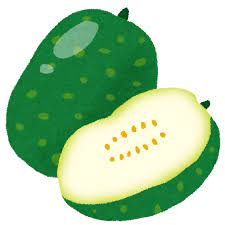 選び方
大丸冬瓜は熟すと表面に白く粉をふいたように
なります。丸のまま売られているものはそういうものを選んでください。
沖縄冬瓜は表面に傷や傷みが無いか、緑色は濃く鮮やかな色をしているかを見ます。持った時に重い方を選びましょう。
カットされているものは、果肉が白くてみずみずしく、種がしっかりと詰まっているものが良いです。
冬瓜は大きく分けると、熟したら果実の表面に白い粉が吹くものと
吹かないもの、丸い果実のものと丸くない果実のものがあります。
大丸冬瓜・・・丸く、熟すと白い粉を吹く冬瓜の種類です。
　　　　　　　　本州で一般的に食べられている冬瓜はこの大丸冬瓜です。
沖縄冬瓜・・・琉球冬瓜、シブイとも言われています。
　　　　　　　　沖縄冬瓜は、熟しても果実の表面に白い粉を吹かずに、緑色で
　　　　　　　　つるりとしているのが特徴です。
その他・・重さが1〜2kgほどの小型の冬瓜の「小冬瓜」や「姫とうがん」など
　　　　　　があります。
名前の由来は、冬に収穫すると言う意味ではなく、貯蔵性が高く、夏に収穫
したものでも冬まで持つと言う意味からだそうで、貯蔵性が高いので、寒くなってからでも流通はされているようです。
家庭における保存方法
●丸のままの物
　冬瓜派は非常に貯蔵性が高い野菜なので、風通しのよい
　冷暗所に置いておくだけで数カ月は大丈夫です。
●カットされたもの
　中心のワタの部分から傷み始めるので、種とワタの部分を
　取り除いてラップで包み、冷蔵庫に入れてください。
　早めに食べるようにしましょう。
冬瓜の旬
冬瓜の旬の時期は7月～9月頃の夏野菜です。
冬瓜の栄養成分
料理のポイント
●利尿作用があり、高血圧に効果があります
冬瓜自体９５％が水分な上、カリウムを多く含み、ナトリウム（塩分）を排泄
する役割があるので、むくみの解消や高血圧に効果があるといえます。
下湯でして使うことが多いです。臭みやアクを取り除くために
種やワタを取り除いたものを水から茹でます。
茹ですぎないように注意しましょう
煮物やスープ、炒め物、蒸し物など様々な料理に使えます。
●ビタミンＣを含んでいます
肌の健康維持や風邪などに対する抵抗力を高めるビタミンＣを含んでいます。
旬の食材百貨・旬の食材カレンダー参照